KASRO ‘23 Spring Workshop
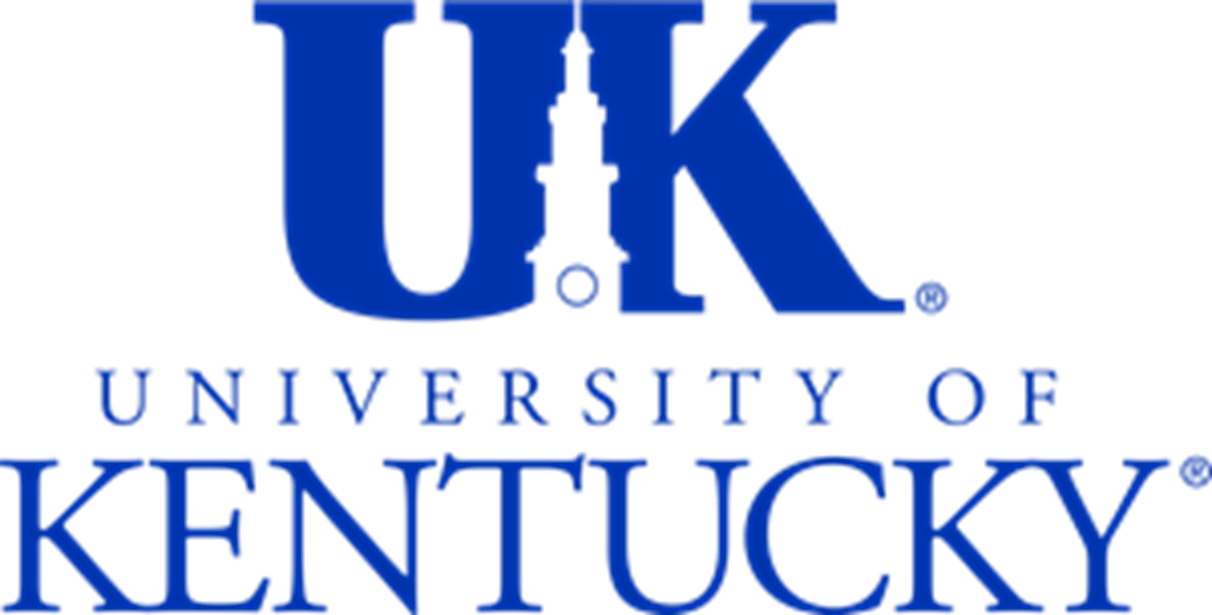 Transcripts
Regulatory and State Law Update
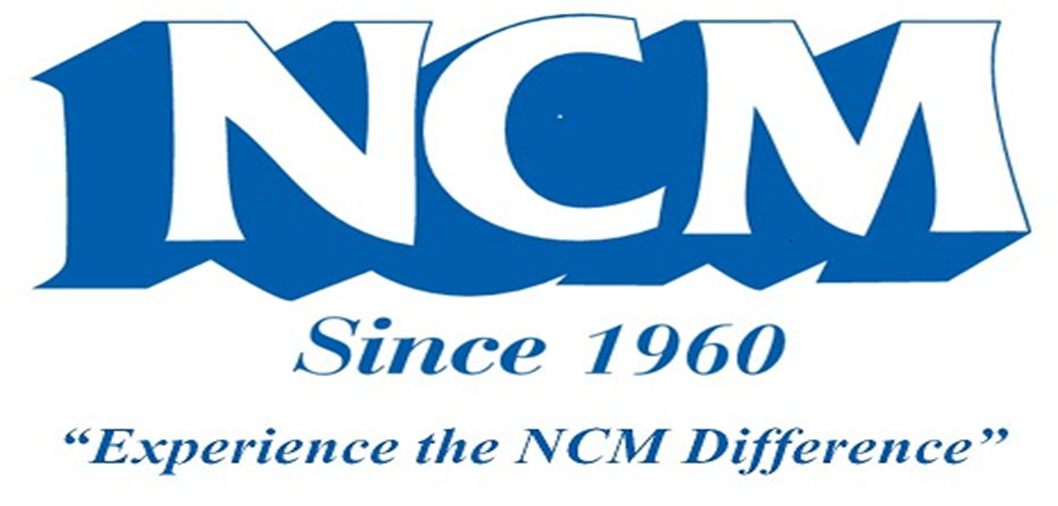 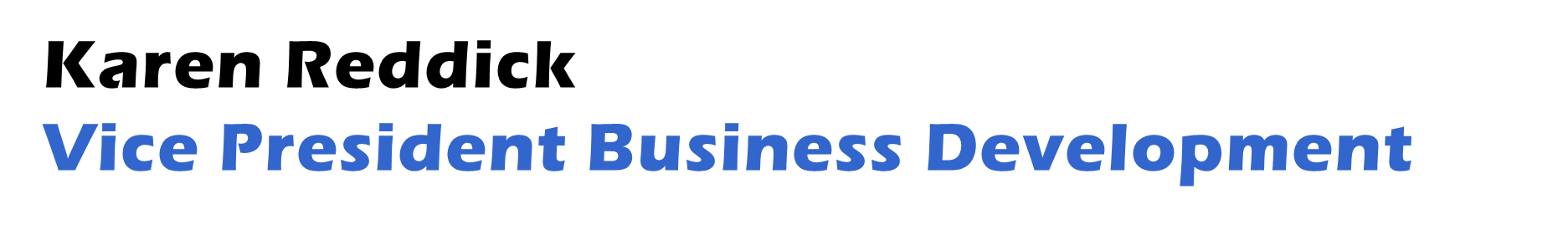 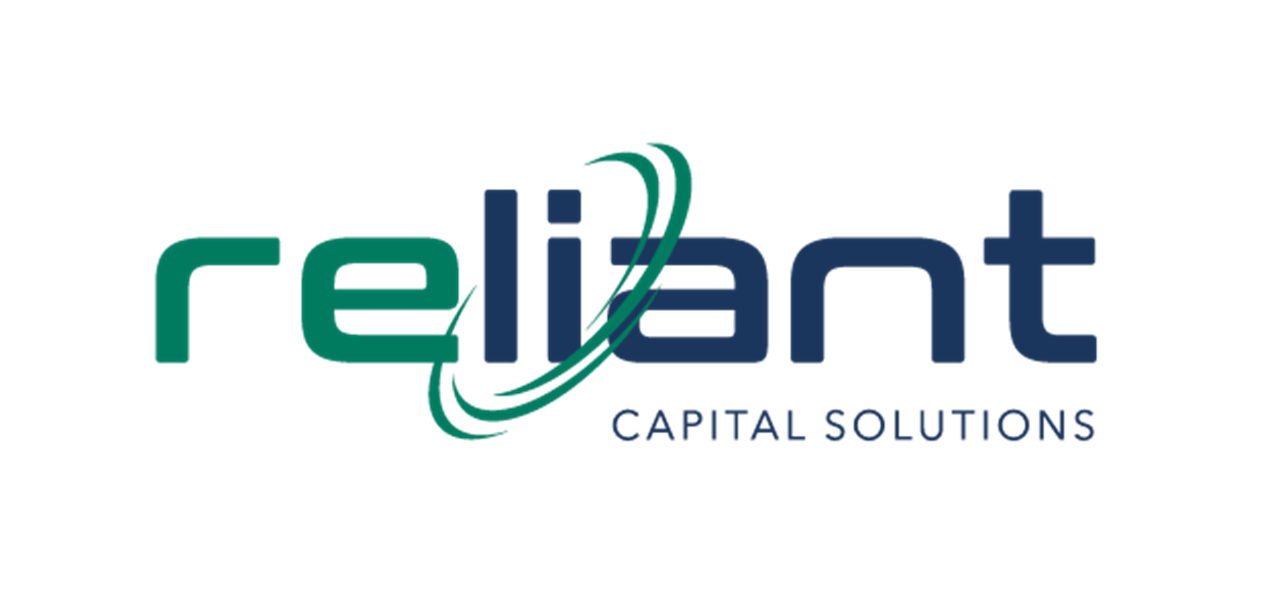 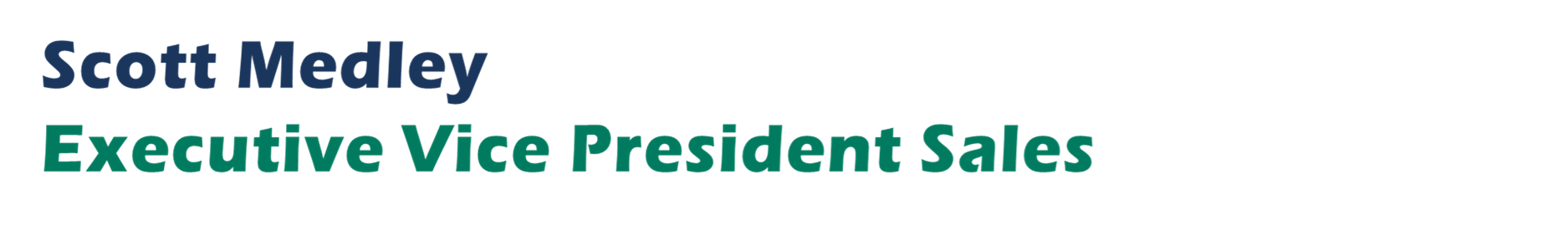 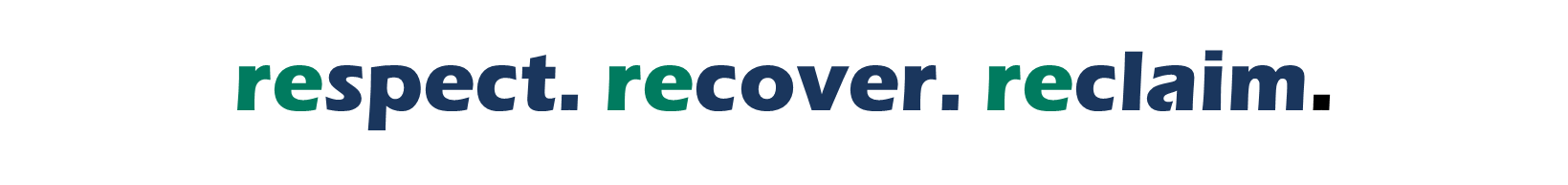 Legal Disclaimer
The views and opinions expressed by the Presenter(s) are those of the Presenter(s).

This information is not intended as legal advice and may not be used as legal advice. Legal advice must be tailored to the specific circumstances of each case. 

Every effort has been made to ensure this information is up-to-date as of publication. 

This information is not intended to be a complete and exhaustive explanation of any laws or regulations, nor should it be used to replace the advice of your campus legal counsel.
3
[Speaker Notes: Karen]
Always consult with your campus legal counsel to ensure you are following federal, state, and local laws.
ASK YOUR LEGAL COUNSEL
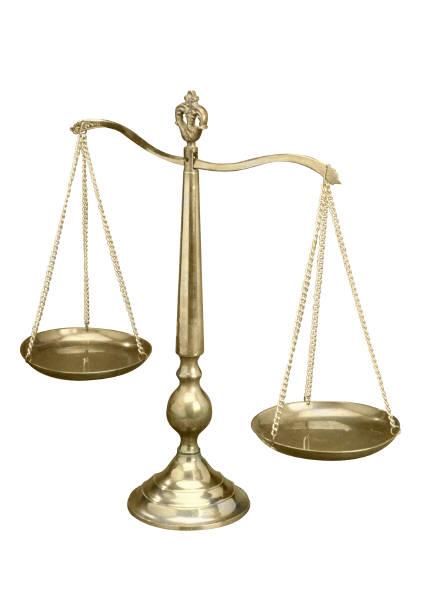 4
Agenda
Introductions
CFPB Examination Guide and Findings
Transcript State Laws
Other State Laws
Policies
Q&A
5
[Speaker Notes: Karen]
Why the Increase in Laws?
Transcript withholding affects as many as 6.6 million students.
Students cannot re-enroll, complete credentials, and/or move into higher-paying jobs. 
Students who cannot access their transcripts usually cannot transfer credits to a new school to continue their education unless they leave previous credits behind. 
Many jobs also require proof of postsecondary education that students cannot provide if they cannot access their transcripts. 
This reduces economic mobility for these students and paradoxically makes it harder for them to repay any debts owed to the institution, blocking their transcripts and creating inequitable situations.
6
[Speaker Notes: Stefanie]
Why Do We Withhold Transcripts?
Past Due Receivable Balance
Exit Counseling
Section 485(b) of the Higher Education Act of 1965 requires colleges to make exit counseling available to borrowers, but borrowers are not required to participate.
However, colleges have found that participation in exit counseling reduces the likelihood of default and would like to withhold academic transcripts and diplomas to ensure student participation in exit counseling.
Defaulted Title IV Loans
Dear Colleague Letter CB-98-13 indicated that colleges were permitted, even encouraged, to withhold academic transcripts in cases involving defaults on Title IV loans but were not required to do so.
As a result of a borrower’s default in the Title IV Student Loan Programs, the Department of Education encourages withholding academic transcripts. The withholding of academic transcripts is solely an institutional decision but has resulted in numerous loan repayments.
7
[Speaker Notes: Christina]
Can We Hold Transcripts?
Absence of State Law: technically, yes, but do we want to?
FERPA- although we are required to allow the inspection of educational records- it does not have to be an official paper/electronic transcript.
Per 34 CFR 99.11(a), the college may charge a fee for the copy of the academic transcript if it does not effectively prevent the student from exercising their right to inspect the records.
The Federal Freedom of Information Act (FOIA) [5 USC 552] does not speak to academic records, but many state versions of the FOIA exclude academic transcripts from disclosure. This prevents a student from using a FOIA request to obtain a copy of their academic transcripts from a public college. (The Freedom of Information Act does not apply to private colleges.)
8
[Speaker Notes: Christina]
CFPB & Increased Scrutiny of Transcript Withholding
Consumer Financial Protection Bureau (CFPB)
Created by Dodd-Frank Wall Street Reform and Consumer Protect Act of 2010

Rohit Chopra confirmed as Director 10/1/21
Former Student Loan Ombudsman

Significant and enhanced enforcement action anticipated
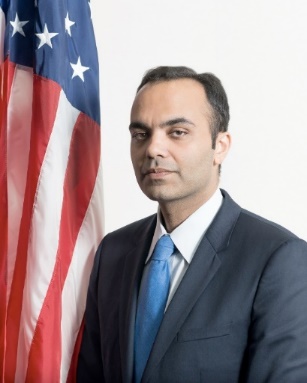 CFPB – Examination Guide
1/20/22 Press Release
Announced CFPB will begin examining the operations of Post-secondary institutions
Education Loan Examination guide updated 1/20/22

https://files.consumerfinance.gov/f/documents/cfpb_education-loan-servicing-exam-manual_2022-01.pdf
[Speaker Notes: Summary
These procedures include guidance for examination of all aspects of private education loans and examination of servicing practices in connection with all types of student loans.

The examination procedures contain a series of modules, grouping similar requirements together. In many cases, the examination scope will focus on either origination or servicing. Depending on the scope, and in conjunction with the compliance management system and consumer complaint response review procedures, each examination will cover one or more of the following modules. The modules include: 
Advertising, Marketing, and Lead Generation 
Customer Application, Qualification, Loan Origination, and Disbursement
Student Loan Servicing
Borrower Inquiries and Complaints
Collections, Accounts in Default, and Credit Reporting
Information Sharing and Privacy
Examination Conclusion and Wrap-Up]
CFPB Examination Guide
Specifically, CFPB Examiners will be looking at:
Placing enrollment restrictions: Students who are late on their loan payments may be restricted from enrolling in or attending classes, which could delay their graduation and prevent them from finding employment.
Withholding transcripts: When a school withholds academic transcripts from students that owe the school a debt, this prevents students from using their transcripts to demonstrate their education levels in the job market.
Improperly accelerating payments: Schools that use acceleration clauses in their loans when a student withdraws from the program could be putting a heavy financial burden on the student by making the loan immediately due and collectible.
Failing to issue refunds: If a borrower withdraws from a program early, they may be entitled to some refunds by the school.
Maintaining improper lending relationships: Schools that have preferential relationships with certain lenders may pose risks to students because, for example, they may end up paying more for their loan.
12
[Speaker Notes: Maria]
CFPB Examination
CFPB Supervisory Examinations 

Find Violations of Federal Law by Student Loan Servicers and University-Owned Lenders
The CFPB examines private student lenders of all sizes, including entities that operate school-based lenders that extend loans directly to students.
Examination findings cover student loan servicers' practices and schools that lend to students directly. 
The exams found that these schools had improper blanket policies of withholding transcripts to force students to make payments
13
CFPB Examination
“Americans must exercise their right to their educational data to obtain a job or transfer schools,” said CFPB Director Rohit Chopra. “Our examinations of lenders found that blanket policies to withhold transcripts can run afoul of the law.”

The CFPB’s examinations found that the blanket withholding of transcripts to pressure borrowers is an abusive practice under the Consumer Financial Protection Act.

The CFPB’s exams also found that student loan servicers illegally hampered borrowers’ access to federal student loan payment relief and cancellation programs, including Income-Driven Repayment, Public Service Loan Forgiveness, and Teacher Loan Forgiveness.
14
[Speaker Notes: “Americans must exercise their right to their educational data to obtain a job or transfer schools,” said CFPB Director Rohit Chopra. “Our examinations of lenders found that blanket policies to withhold transcripts can run afoul of the law.”]
Withholding Transcripts – DOE
Withholding transcripts from students who owe their colleges money drives inequitable outcomes, U.S. Education Secretary Miguel Cardona said, marking the first time ever the nation’s top education official has called for changing the widespread practice.
15
[Speaker Notes: Stefanie]
Withholding Transcripts – Federal Efforts
Protecting Access to Student Transcripts Act of 2019 – H.R. 3761
Introduced July 15, 2019
Rep. Lee (D-NV), Finkenauer (D-IA),Wilson (D-FL),  Sherrill (D-NJ), and Davis (R-IL)

This bill prohibits institutions of higher education that participate in federal student-aid programs from denying students' access to their transcripts, degree scrolls, or other certifications because of loan default.
[Speaker Notes: Christina]
State Transcript Laws
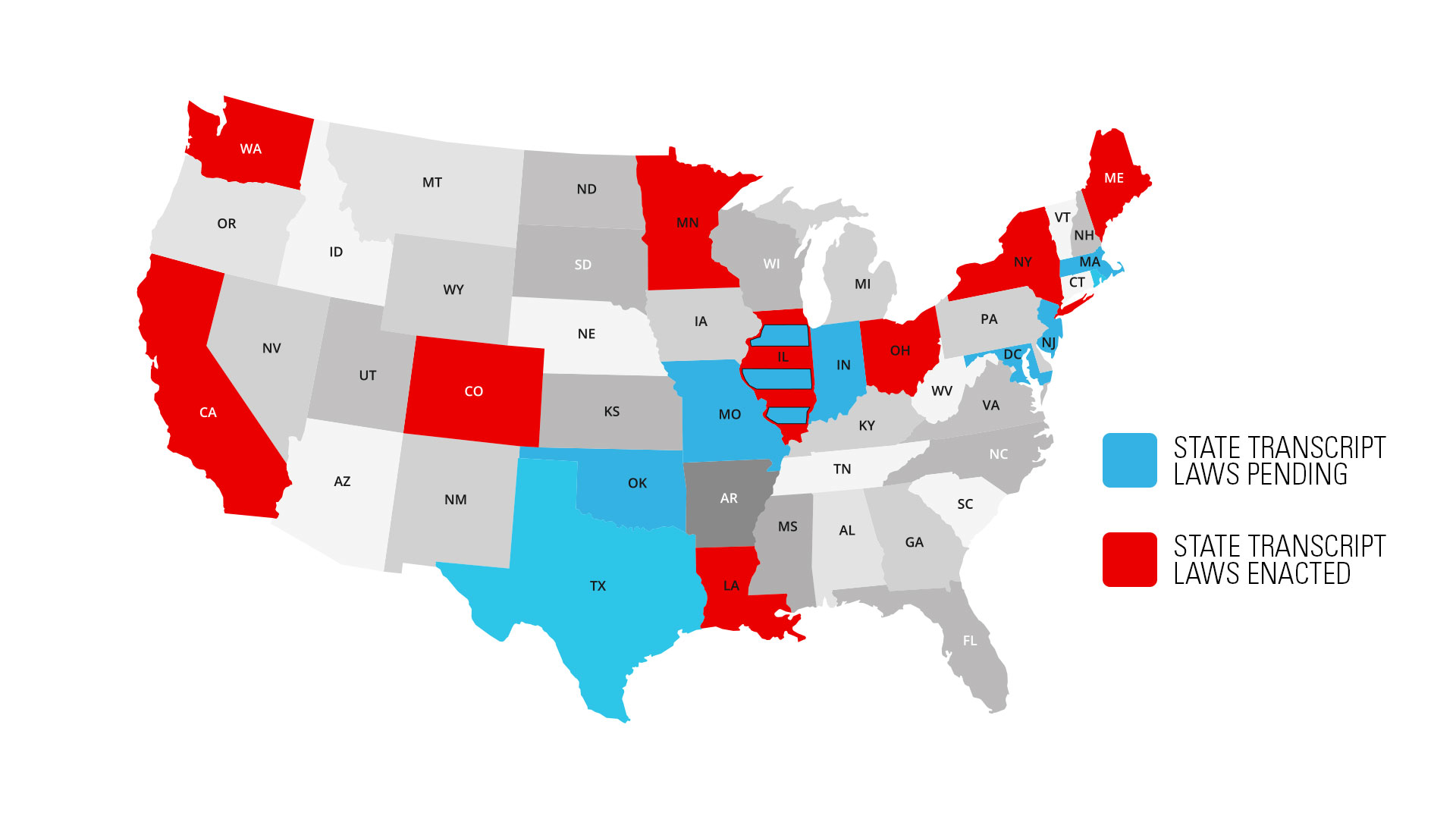 17
State Transcript Laws – Enacted
CA – A.B. 1313 – Effective date 1/1/2020
WA – HB 2513– Effective date 6/11/2020
LA – HB 676 – Effective date 8/1/2020
MN – H.F. 6 & 7 – Effective date 7/1/2021
OH – HB 1110 – Effective date 9/1/2021
ME – LD 1838 – Effective date 3/31/2022
CO – HB 1049 – Effective date 4/21/2022
NY – S5924-C – Effective date 5/30/2022
IL – SB3032 – Effective date 5/27/2022
IN   Bill 404 – Effective date 4/20/2023
[Speaker Notes: * this bill requires the schools to adopt a policy on the issue.]
Withholding Transcripts - CA
A.B. 1313  - Signed into law
Effective date January 1, 2020
Repealed existing law which required public  institutions to withhold transcripts
Prohibits public and private postsecondary  schools from withholding transcripts
Applicable to any unpaid student debt
Broad restrictions (can’t withhold a transcript to collect a debt)
[Speaker Notes: Christina]
Withholding Transcripts - WA
S. 6140 signed into law
Effective date June 11, 2020
Institutions of higher education may not do any of the following for the purposes of debt collection:
Refuse to provide an official transcript for a current or former student on the grounds that the student owes a debt;
Condition the provision of an official transcript on the payment of the debt, other than a fee charged to provide the official transcript
Charge a higher fee for obtaining the official transcript, or provide less than favorable treatment of an official transcript request because a student owes a debt;
Use transcript issuance as a tool for debt collection
20
[Speaker Notes: Christina]
Withholding Transcripts - WA
Institutions of higher education may not withhold a student’s official transcript, regardless of debt, except the fee charged to provide  an  official  transcript,  if  the  official  transcript  is requested by a student or entity for any of the following purposes:
		(a) Job applications;
		(b) Transferring to another institution;
		(c) Applying for financial aid;
		(d) Pursuit of opportunities in the military or 
		national guard;
		(e) Pursuit of other postsecondary opportunities

Institutions of higher education may not withhold registration privileges as a debt collection tool, excluding the case of any debts related to nonpayment of tuition fees
21
[Speaker Notes: Christina]
Withholding Transcripts - LA
HB 676 - Signed into law

Effective August 2020

Refuse to provide a transcript for a current or former student on the grounds that the student owes a debt.

Condition the provision of a transcript for a current or former student on the payment of a debt other than a fee charged to provide the transcript or enrollment in a repayment plan.
Any repayment plan established as a precondition of providing a 5 transcript shall include a monthly payment amount. The monthly payment amount 6 shall be established with consideration of the current or former student's ability to 7 pay and shall not exceed fifteen percent of the student's monthly income
22
[Speaker Notes: Maria]
Withholding Transcripts - LA
Charge a higher fee for obtaining a transcript or provide any other less favorable treatment because a student or former student owes a debt

Use transcript issuance as a debt collection tool. 

Withhold services from a current or former student who is in default on a federal loan. Services that shall not be withheld include but are not limited to:
Providing grades
Providing a diploma
Course registration services
Issuing transcripts.
23
[Speaker Notes: Maria]
Withholding Transcripts - MN
H.F. 6 & 7  - Signed into law
Effective date July 1, 2021
No longer allows an institutions of higher education to withhold the release of a student’s transcript if that student owes a debt to the institution under certain circumstances
Would require an institution to release a transcript if any of the following are true:
the debt owed is less than $250
the student has entered into a payment plan with the school 
the transcript request is made by a prospective employer for the student 
the school has sent the debt to collections for repayment
24
[Speaker Notes: Stefanie]
Withholding Transcripts - MN
The new law requires each institution of higher education to submit a list of data to the MN Office of Higher Education including:
the institution’s current policy and the policy before the passage of the provision 
the number of students who owe a debt less than $250
the number of students who owe a debt more than $250 

These reports are due by April 15, 2022 and again on April 15, 2023. This provision expires on June 30, 2024.
25
[Speaker Notes: Stefanie]
Withholding Transcripts - OH
HB1110 - Signed into law
Effective September 2021

A state institution of higher education, as defined in section 3345.011 of the Revised Code, shall not withhold a student's official transcripts from a potential employer because the student owes money to the institution, provided the student has authorized the transcripts to be sent to the employer and the employer affirms to the institution that the transcripts are a prerequisite of employment.
26
[Speaker Notes: Christina]
Withholding Transcripts - CO
HB1049 - Signed into law
Effective April 21, 2022
A post-secondary institution may refuse to provide a transcript or diploma to a current or former student on the grounds that the student owes a debt for tuition, room and board fees, or financial aid funds. (Subsection 2)
Notwithstanding subsection 2, a postsecondary institution shall not refuse to provide a transcript or diploma to a current or former student: 
On the grounds that the student owes a debt other than a debt for tuition, room and board fees, or financial aid funds; or 
If the student can demonstrate that the transcript or diploma is needed for one of the following exemptions:
	a) a job application; 
	b) transferring to another postsecondary institution; 
	c) applying for state, federal, or institutional Financial Aid; 
	pursuit of opportunities in the military or national guard; 
	d) or pursuit of other postsecondary opportunities. 
The above does not apply to foreign students.
27
[Speaker Notes: Stefanie]
Withholding Transcripts - CO
If a postsecondary institution provides a transcript or diploma to a current or former student who owes a debt, the bill prohibits the postsecondary institution from:
Conditioning the provision of a transcript or diploma on the payment of a debt, other than a fee charged to provide the transcript or diploma;
Charging a higher fee to obtain a transcript or diploma or providing less favorable treatment in response to a transcript or diploma request because a current or former student owes a debt; or
Using transcript or diploma issuance as a tool for debt collection.
28
[Speaker Notes: Stefanie]
Withholding Transcripts - CO
Each postsecondary institution shall adopt a policy that outlines the process by which a student may obtain a transcript or diploma and the circumstances under which a transcript or diploma may be withheld pursuant to subsection (2) from a current or former student who owes a debt. At a minimum, the policy must include: 
A reasonable process for verification of conditions a current or former student may demonstrate to receive an exemption pursuant to subsection (2):
An opportunity to establish a payment plan for the debt; 
Identification of the point at which a student will no longer be able to register for classes due to the debt owed; and 
Identification of the point at which a student may be subject to a transcript, diploma, or registration hold, including the time frames and amounts for which the holds are to be used and the lowest amount of debt at which the institution will assign the debt to a third-party collection agency.
29
[Speaker Notes: Stefanie]
Withholding Transcripts - CO
Additional Annual Reporting 

Beginning July 1, 2024, the bill requires each postsecondary institution to annually report certain information to the department of higher education concerning transcript, diploma, and registration holds. The bill authorizes the student loan ombudsperson to provide 	information to the public regarding the limits on withholding a transcript or diploma and 	may receive complaints from a current or former student who has had a transcript or diploma withheld.

Beginning January 2025, the bill requires the attorney general's office to compile data on 	the complaints received by the student loan ombudsperson concerning transcript and diploma holds and annually report the data through the annual smart act hearing.
30
[Speaker Notes: Stefanie]
Withholding Transcripts - ME
LD 1838 - Signed into law
Effective March 31, 2022
This bill prohibits any public or private postsecondary school in the State from refusing to provide a transcript or diploma for a student
on the grounds that the student owes a debt
conditioning the provision of a transcript or diploma on the payment of a debt
charging a higher fee for obtaining a transcript or diploma
providing less favorable treatment of a request for a transcript or diploma because a student owes a debt 
using the issuance of a transcript or diploma as a tool for debt collection.  
It gives the authority to enforce the prohibitions to the Superintendent of Consumer Credit Protection within the Department of Professional and Financial Regulation.
31
[Speaker Notes: Stefanie]
Withholding Transcripts - NY
S5924-C: Section 640-Student Debt; Prohibited Practices
Became law on May 4, 2022
Effective date was May 30, 2022
No degree-granting institution or licensed private career school, as defined shall
withhold a transcript because a student owes a debt to such institution or school;
condition the provision of a transcript on a student’s payment of a debt to such institution or school; or
charge a higher fee or provide less favorable treatment of a transcript request because a student owes  a debt to such institution or school, provided however, that an institution or school may charge a fee for the issuance of a transcript.
32
[Speaker Notes: Christina]
Withholding Transcripts - NY
In addition to such penalties as may otherwise be applicable by law, the superintendent of financial services may, after notice and hearing, enjoin such transcript withholding practices and require any institution or school found to be in violation of the provisions of this article to pay to the people of this state a penalty of $500 for each violation.

In addition to the right of action granted to the superintendent of financial services pursuant to this section, any person who has been injured by reason of any violation of this section may bring an action in their own name to enjoin such unlawful act or practice.  The court may, in its discretion, award reasonable attorneys' fees to the prevailing plaintiff.
33
[Speaker Notes: Christina]
Withholding Transcripts - IL
SB3032:  Student Debt Assistance Act.

Effective May 27, 2022

Withholding of unofficial transcripts prohibited. An institution of higher education may not do any of the following:
Refuse to provide an unofficial transcript to a current or former student on the grounds that the student owes a debt.
Condition the provision of an unofficial transcript on the payment of a debt, other than a fee charged to provide the transcript.
Charge a higher fee for unofficial transcript
34
[Speaker Notes: Stefanie]
Withholding Transcripts - IL
Withholding of official transcripts. An institution of higher education:
must provide an official transcript of a current or former student to a current or potential employer, even if the current or former student owes a debt;
may not condition the provision of an official transcript to a current or potential employer on the payment of a debt, other than a fee charged to provide the transcript; and
may not charge a higher fee for transferring an official transcript to a current or potential employer or provide less favorable treatment for such a request because a current or former student owes a debt.
All HE Institutions must create a physical or financial hardship policy
 Student debt and credit report. If an institution of higher education chooses to send a current or former student's past due debt to a debt collection agency, the past due debt may not be reported to any credit reporting agencies, except as provided by federal law.
35
[Speaker Notes: Stefanie]
IL Amendments
Senate Bill 0049
In committee
Amends the Student Debt Assistance Act. 
Provides that an institution of higher education shall provide an official transcript of a current or former student to the current or former student under specified conditions
Beginning with the 2023-2024 academic year, each institution of higher education shall adopt a policy that outlines the process by which a current or former student may obtain a transcript or diploma that has been withheld from the student because the student owes a debt. 
Provides that the institution of higher education does not need to institute a new policy if the institution's current policy meets the minimum requirements. 
Provides that on or before July 1, 2024 and on or before each July 1 thereafter, each institution of higher education shall report to the Board of Higher Education information regarding financial-based transcript and registration holds. 
Provides that complaints from current or former students who have had an unofficial or official transcript withheld may be filed with the Attorney General's student loan ombudsperson. Makes conforming changes.
36
[Speaker Notes: Stefanie]
IL Amendments
Shall provide an "official" transcript to student
(A) If the student only owes a debt other than a debt relating to past-due tuition, room and board fees, or financial aid funds; or 
(B) if the student requires the transcript to transfer from one institution of higher education to another and the student:
owes a debt of less than $2,500; and 
is on a repayment plan and the plan is currently in good standing;
(C.)If the student can demonstrate the transcript is needed for:
job application
application for Financial Aid
joining the Arm Forces or National Guard
pursuing other postsecondary opportunities, excluding transferring from one institution of higher education to another;
May not condition the provision of an official transcript to a current or potential employer on the payment of a debt, other than a fee charged to provide the transcript; and
May not charge a higher fee for providing transferring an official transcript to a current or potential employer or provide less favorable treatment for such a request because a current or former student owes a debt.
37
[Speaker Notes: Stefanie]
IL Amendments
Sec. 30. Past-due debt policy.
Beginning 2023-2024 institution of higher education shall adopt a policy that outlines the process by which a current or former student may obtain a transcript or diploma that has been withheld from the student because the student owes a debt. At a minimum, the policy must include:
(1) a reasonable process for the verification of conditions a current or former student may demonstrate to receive an exemption pursuant to Section 15 of this Act; and
(2) identification of the point at which a student may be subject to a transcript, diploma, or registration hold, including the time frames and amounts for which the holds are to be used and the lowest amount of debt at which the institution will assign debt to a third-party collection agency.
(3) The institution of higher education shall post the policy described in subsection (a) of this Section and the procedures for filing a complaint with the Attorney General's student loan ombudsperson and an administrator of the institution of higher education on the institution of higher education's website and shall provide the policy and the procedures to students as part of the information the institution of higher education shares relating to the cost of attendance that includes any additional fees, financial aid, scholarships, or other information
(4)The institution of higher education does not need to institute a new policy under this amendatory Act of the 102nd General Assembly if the institution's current policy meets the minimum requirements of this Section.
38
[Speaker Notes: Stefanie]
Newest Law- IN
Senate Bill 404
Provides that a public or private postsecondary educational institution (institution) in Indiana may not: 
Refuse to provide a transcript for a current or former student of the institution on the grounds that the student owes a debt to the institution; 
Charge a higher fee for obtaining a transcript or provide less favorable treatment of a request for a transcript of a current or former student who owes a debt to the institution; or 
Withhold from a current or former student's transcript any degrees earned on the grounds that the student owes a debt to the institution; if the student has paid to the institution in the past year at least $100 or the total debt owed by the student to the institution, whichever is less, or entered into a payment plan with the institution to pay the debt. 
Provides that a current or former student may bring a civil action against an institution for a violation of these provisions
39
[Speaker Notes: Stefanie]
State Transcript Laws - Pending
IL    SB 49 – Passed by Senate 3/24/23 – amends 2022 law
LA   HB183 – Introduced in 2022 (prior session)
MA  H1277– Reintroduced 1/2023
MD  SB0248 – Passed and waiting for Governors signature 
MO HB 972 – Reintroduced 1/25/2023
NJ   A1198 – Passed House, referred to Senate on 12/2022
          S1115 – Introduced in Senate 1/2022 (prior session)
          S3548 – Introduced 1/31/2022 – No action
OK B 2785 – Introduced 2/8/2023 
RI   S696 – Introduced 3/22/2023 – Referred Commerce Comm.
TX  HB 306 – Introduced 2/2023 – Original bill 11/2020
VA SB159 – Prior Session
      HB 732 – Prior Session
[Speaker Notes: MA bill is sMD SB 248 – Passed Senate 3/2/2023, House 4/4/2023
imilar to bill that was introduced in 2017 that did not move.]
WHAT NOW?
Now What?
Higher Education Associations are talking with the CFPB to define "Blanket Policies"
Develop clear and concise policies based on state law
Make sure policy is transparent
Add policies to FRA's
Avoid policies that create inequitable outcomes
Run it by legal counsel
[Speaker Notes: Jan]
Advocate
Monitor state legislation on both the house and senate website
When legislation is introduced, reach out to your administration, legal counsel, public affairs, and other higher education associations
Work with legislators to make the legislation more palatable for all
Review the flagship larger universities policies to strategize on how and if you want to use your political capital
[Speaker Notes: Jan]
Create Non Blanket Policies
Communicate organizational, legal, & regulatory rules to employees, students, contractors & consultants on behalf of your organization.
Provide employees and students with clear understanding of what is acceptable, appropriate & lawful behavior.
Help employers demonstrate to regulators, employees, students  & other important audiences the organization is committed to a civil, compliant & correct environment.
[Speaker Notes: Jan]
Admin Withdrawal/ Enrollment Cancellation
Critical components of a successful and effective policy:
Transparent
Effective Communication Plan
Standardized
Consistent
Timely and Relevant
Administrative Support
Consider Administrative Withdrawal/Enrollment Cancellation
Benefits to students and institution
Improves institutional metrics
Course registration
Enrollment and Retention
Accounts Receivable
Alleviates student stress and uncertainty
Provides proactive financial counseling to students
Reduces Student Account Collections
Alternative Collection Methods
Consider alternative collection methods – Be Proactive:
Pre-collections outreach within current term
Earlier placement with internal collections team
Earlier placements with external 3rd party collection vendors
Include credit reporting 
Implement/Revise registration or enrollment restrictions for unpaid balances (review threshold amount)
Consider restrictions on access to grades/LMS system
Require prepayment and/or deposits
Review/Revise/Implement admin withdrawal/enrollment cancellation (drop for non-payment) processes & policies
Benefits to Students
Helps avoid incurring unnecessary or insurmountable debt

Reinforces real-world consequences of procrastination

Alleviates financial stress that may distract the student from concentrating on their education

Reinforces financial wellness education and provides a proactive opportunity to identify potentially “financially insecure” or unprepared students
Benefits to the Institution
Maximizes enrollment by clearing seats of student who may not be planning to attend
Helps ensure collectible accounts
Improves cash flow and reduces outstanding receivables
Demonstrates fiscal responsibility and helps ensure institutional sustainability
Consider your institutions mission, culture and demographics and Assess Risk Tolerance
Best Practices for Writing Policies
Use clear & specific language
Not open to interpretation by individuals
Spell out exactly the specifics
Example:  “limited amount of personal e-mail use”
Not specific enough could mean different things to different people.
Should spell out how much personal messaging employees may engage in, to whom, and under what circumstances.
Publish on public website for easy access
[Speaker Notes: Lori

Whether you are creating policies governing attendance and dress, ethics and conduct, text messaging and mobile devices, or data security and confidentiality, effective written policies should incorporate clear and specific language that is not open to interpretation by individuals.  

Include Context rules: A context controls whether a Rule should apply all the time, or only in some situations. 

Define Key concepts and Terms: do not assume… create a directory of terms and acronyms.

Use Plain English: no legal mumbo jumbo, no confusing technological terms.

Focus on the reader, not yourself!]
What's Next?
Consult with your institution’s Legal Counsel and Administration regarding all policies and potential changes

Consider your institution’s risk tolerance
Litigation
Media
Reputation

Create, review, and/or amend formal transcript and diploma hold policies
Allow release for exceptions such as employment, degree completion and smaller balances.
Avoid being seen as having a “blanket” hold process
CALI IS AT AGAIN
Remember the foreshadowing..?
CA – AB 1160 – protecting Students from Creditor Colleges Act. 
Introduced 3/2023 – Committee Hearing 4/18/2023

Prohibit IHE from barring students registration/re-enrollment because they owe institutional debt

Prohibit IHE from withholding degree or certificate because they owe institutional debt
53
CA AB 1160 Continued…
Prohibit the placement of institutional debts with for-profit third-party debt collectors

Prohibits the state tax offset as a means to recoup monies owed to IHE
54
Outcome- What Now
COHEAO/ACA and others to the rescue
The bill has been cancelled for this year
Possibility that bill will be reintroduced next legislation 
Need to keep the pressure on
Stay informed – follow the progress of the CA bill
Spread the word – share with your administration and government affairs what is happening in CA
Follow your own state’s legislative actions – be prepared for bills like this to be introduced elsewhere
55
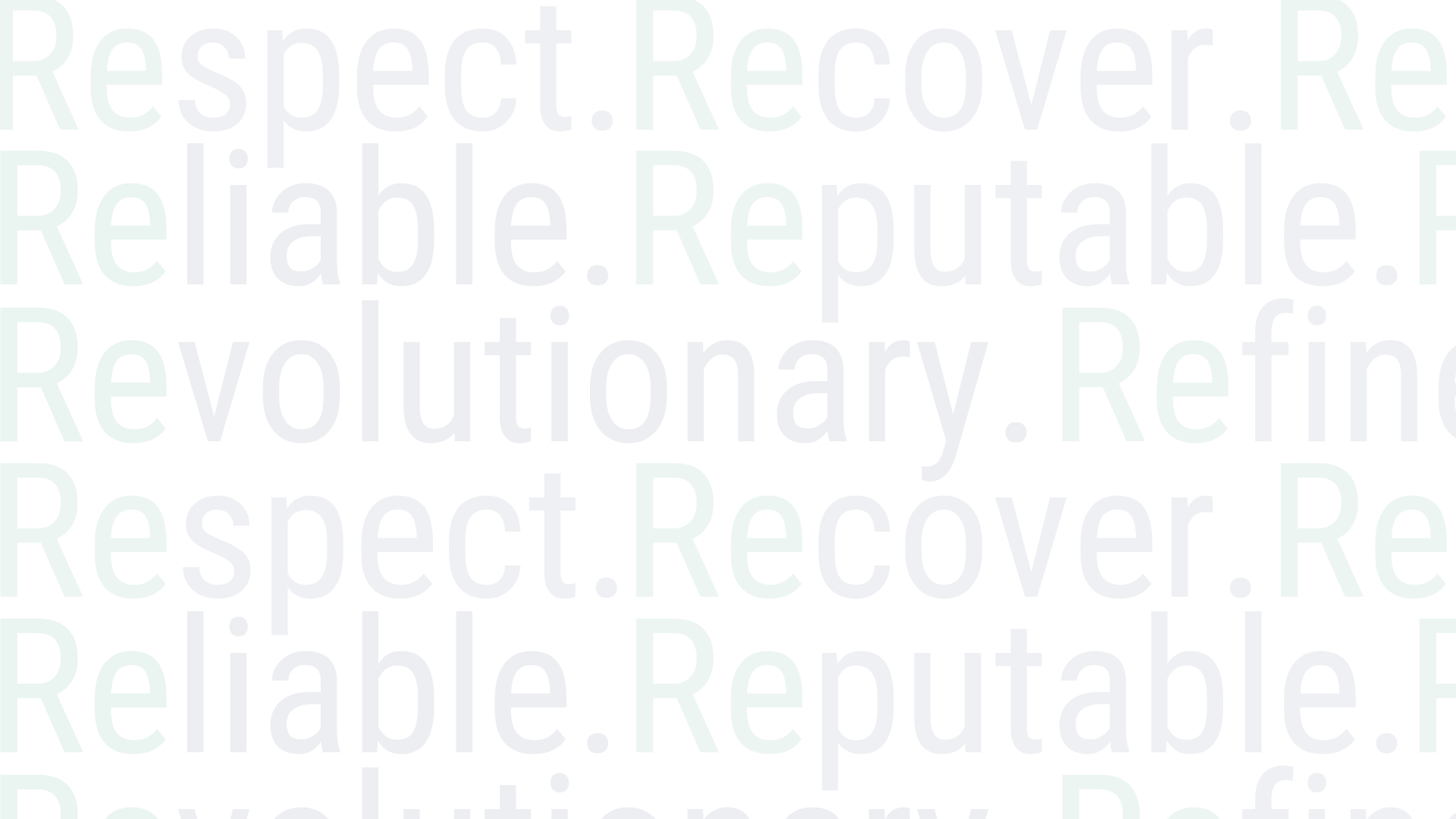 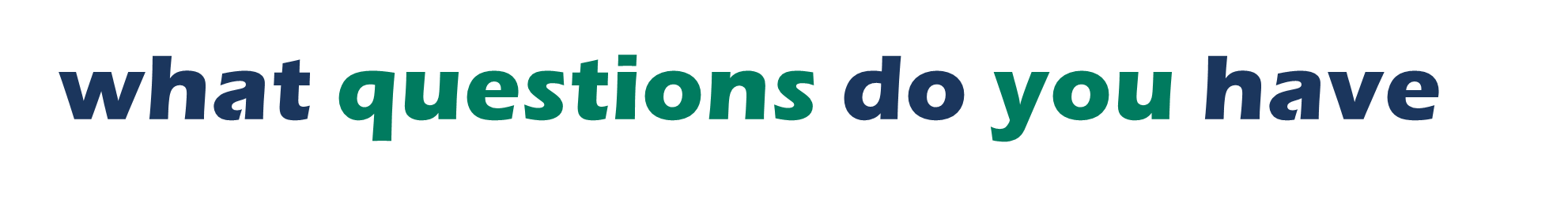 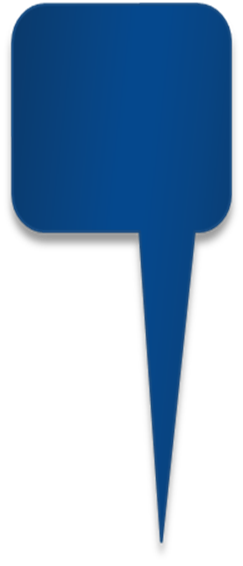 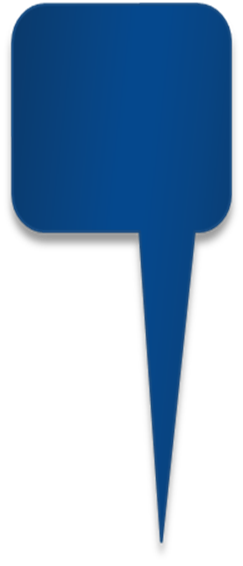 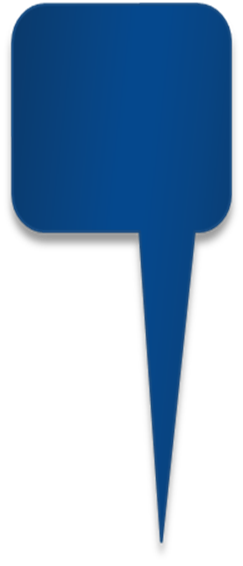 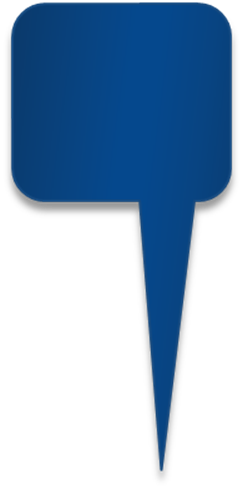 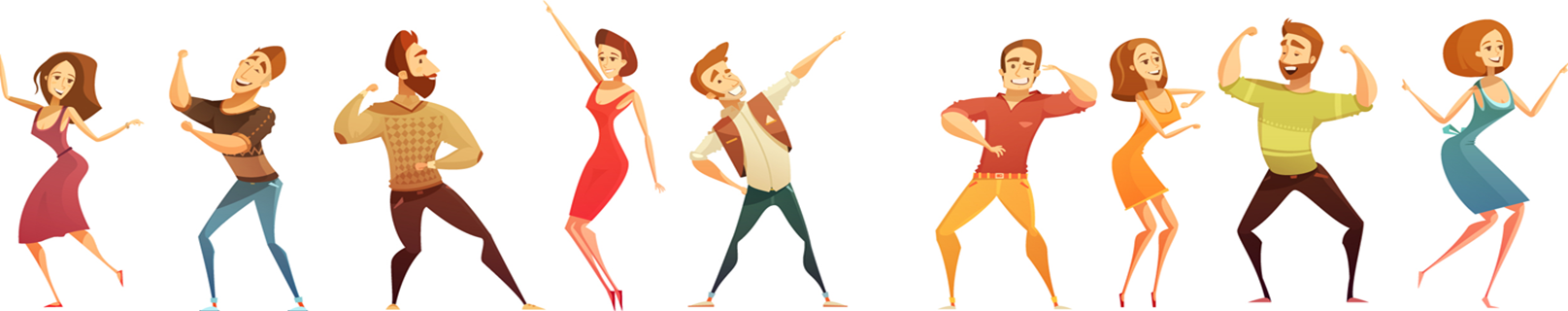 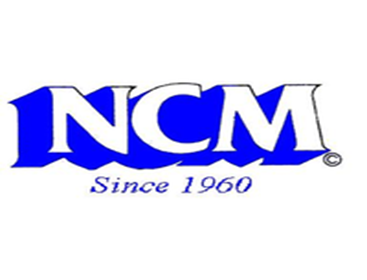 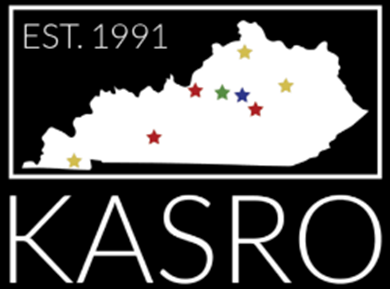 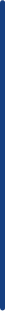 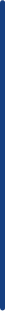 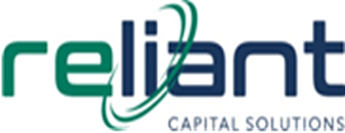 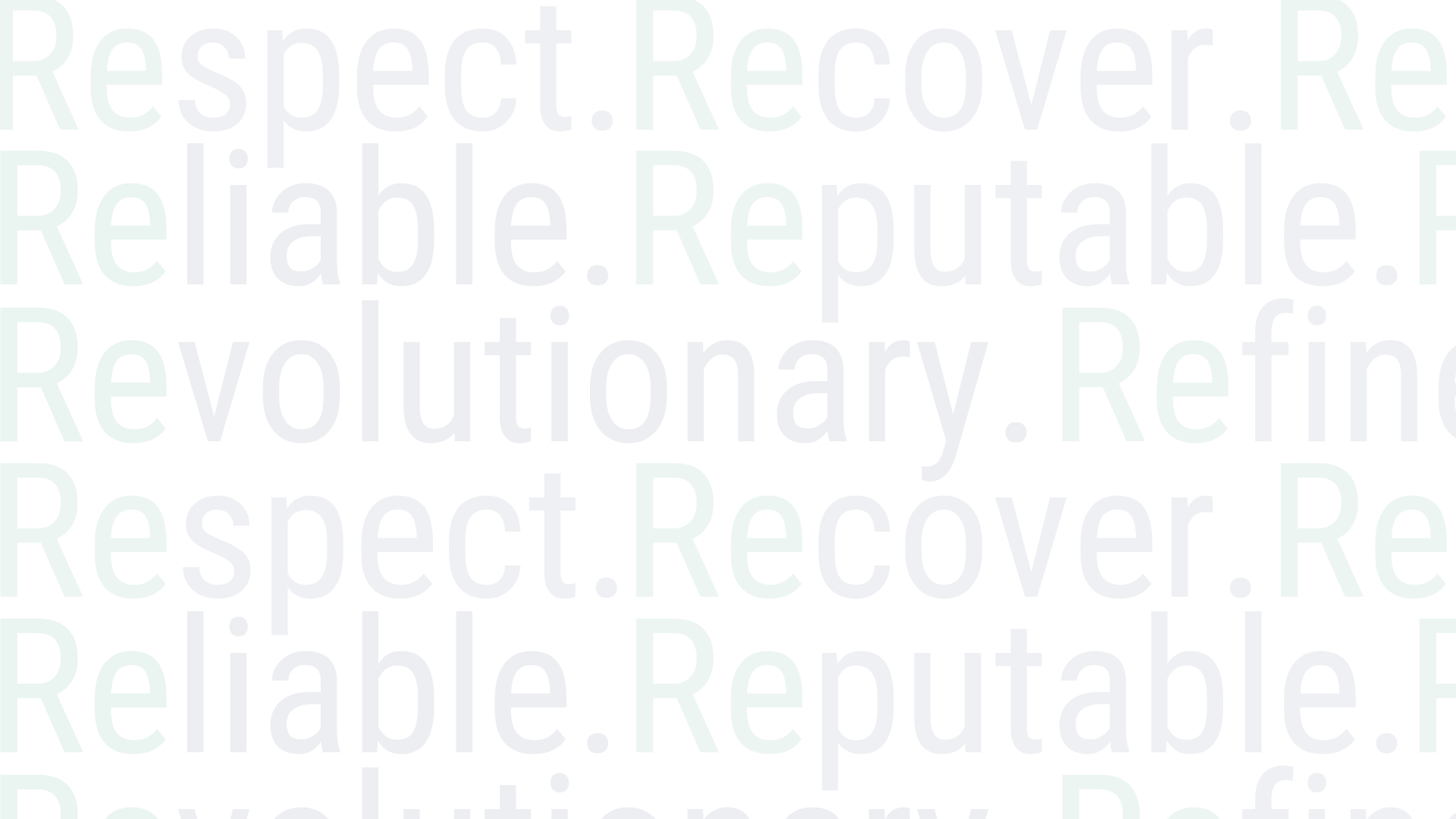 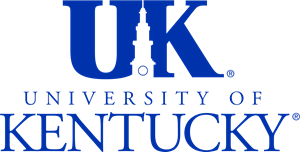 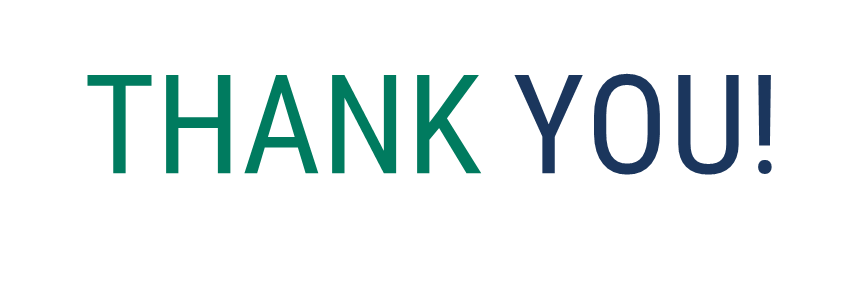 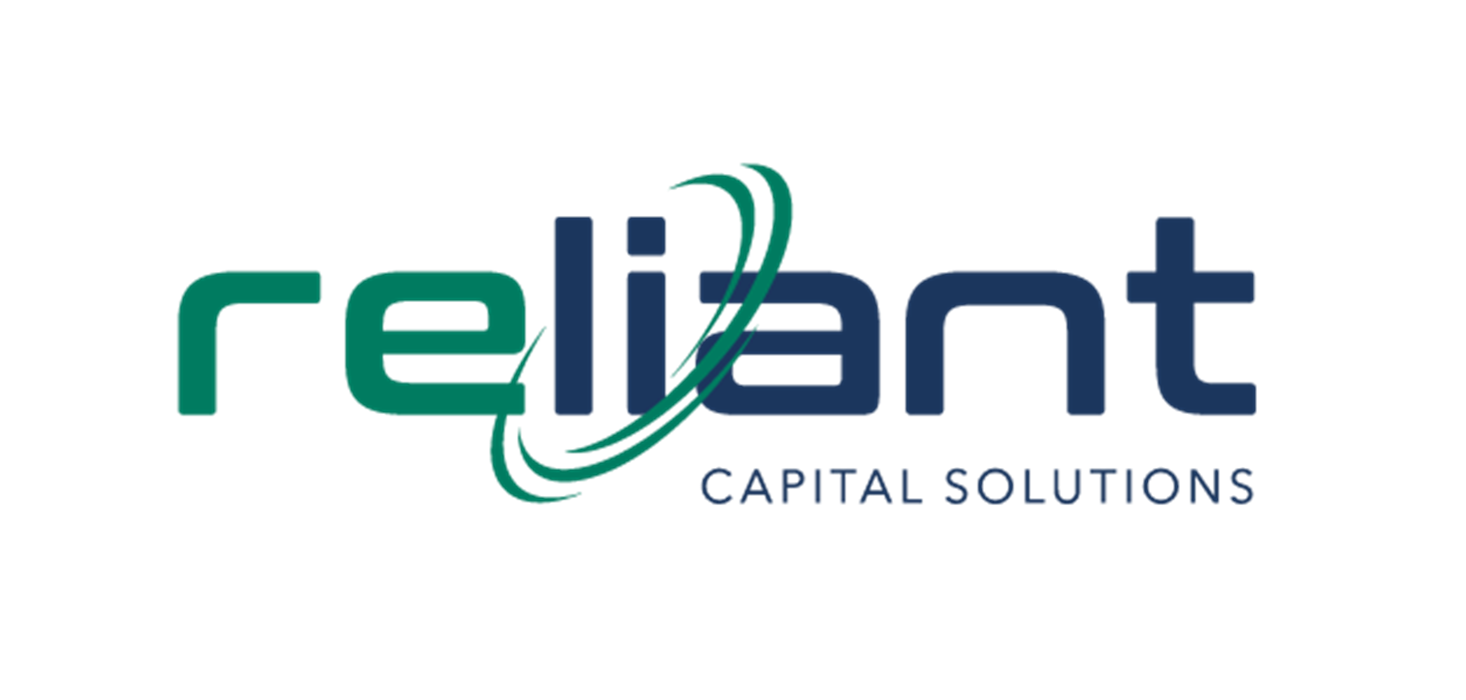 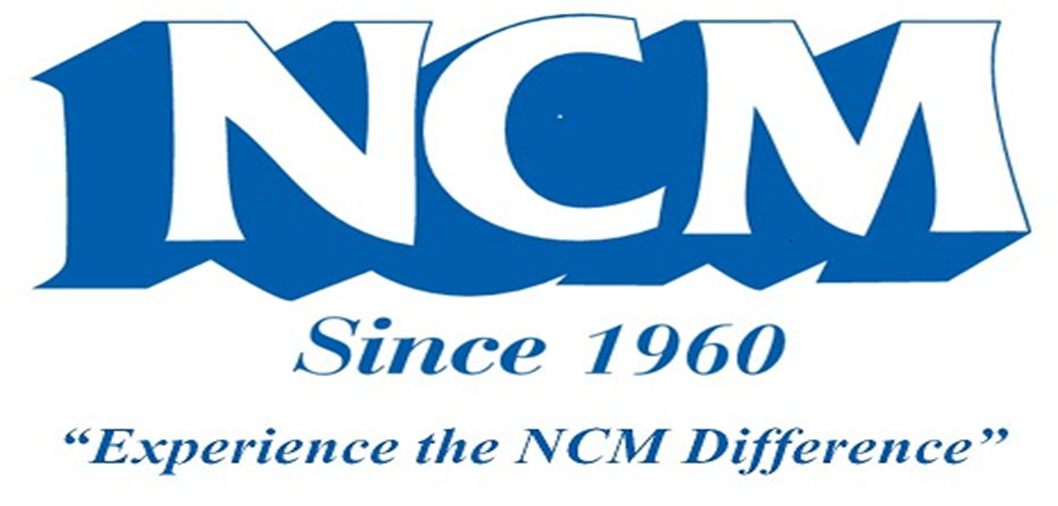 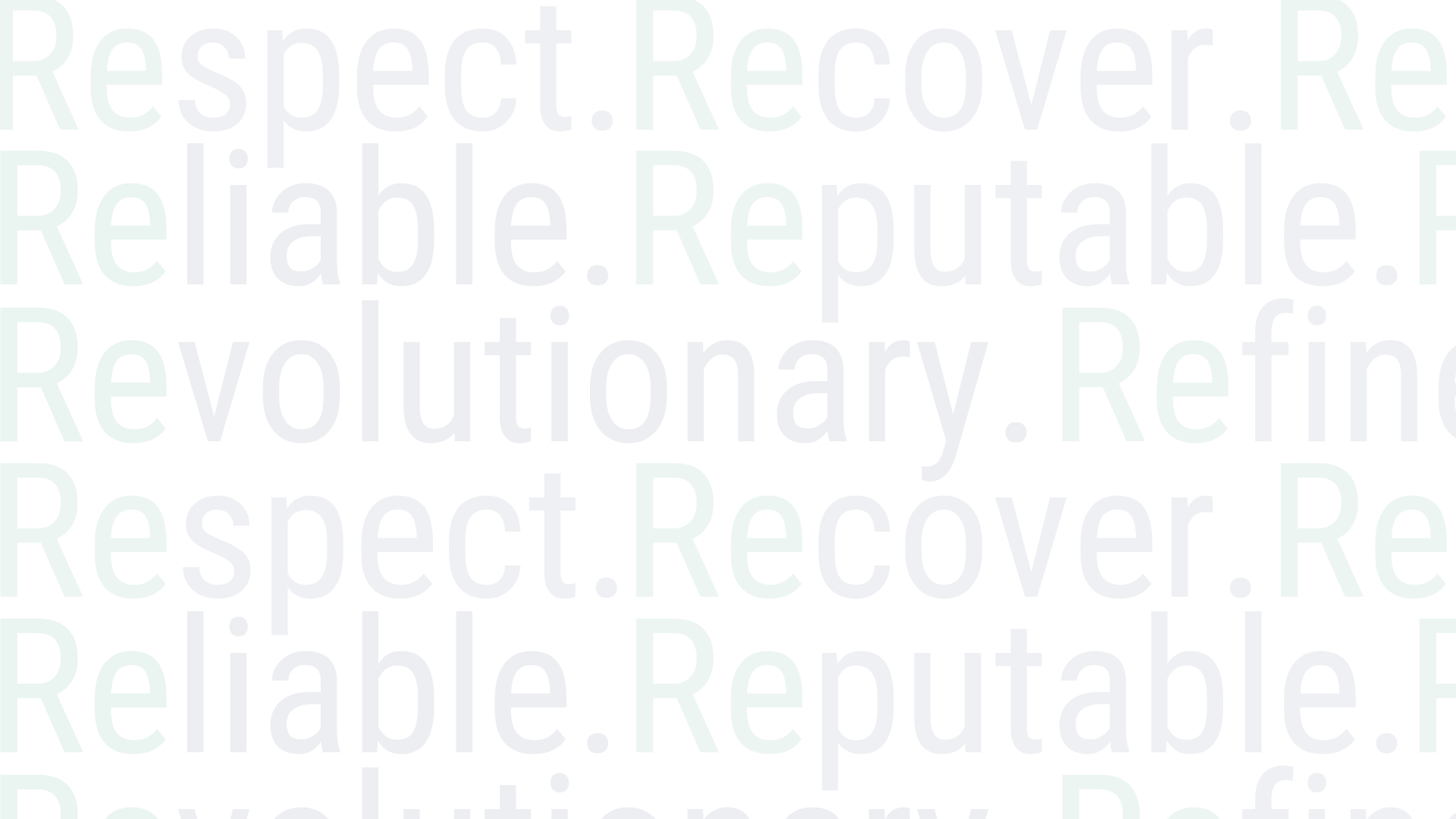 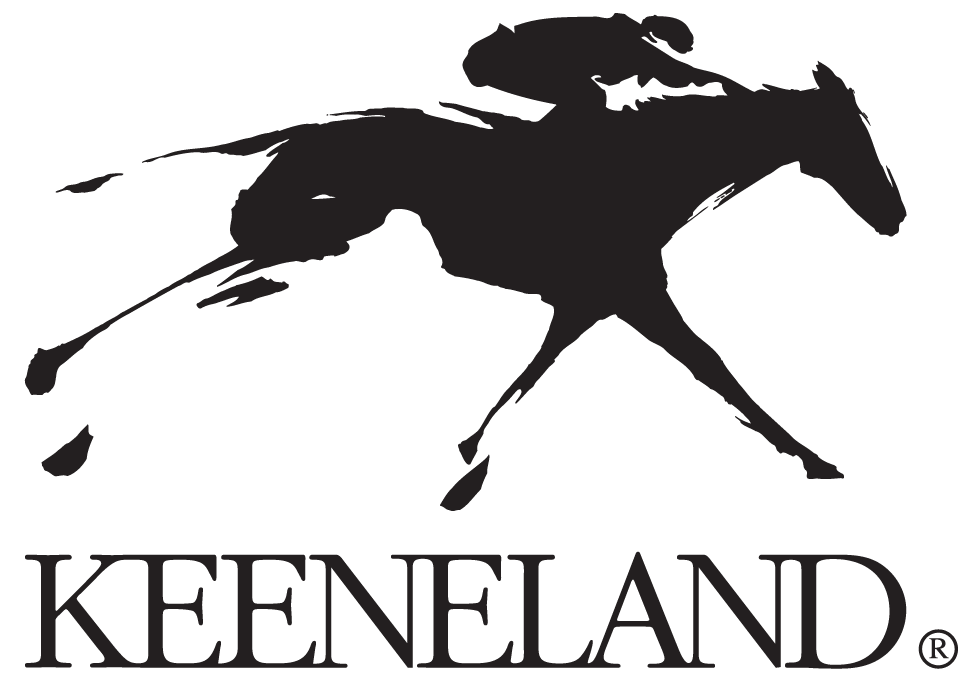